GTM Checklist & Templates
GTM Checklist
‹#›
GTM Checklist (cont’d)
‹#›
Urgent & Expensive Customer Problems
‹#›
©2020 Vecteris – FOR INTERNAL USE ONLY – DO NOT DISTRIBUTE
Target Market Segments / Buyer Personas
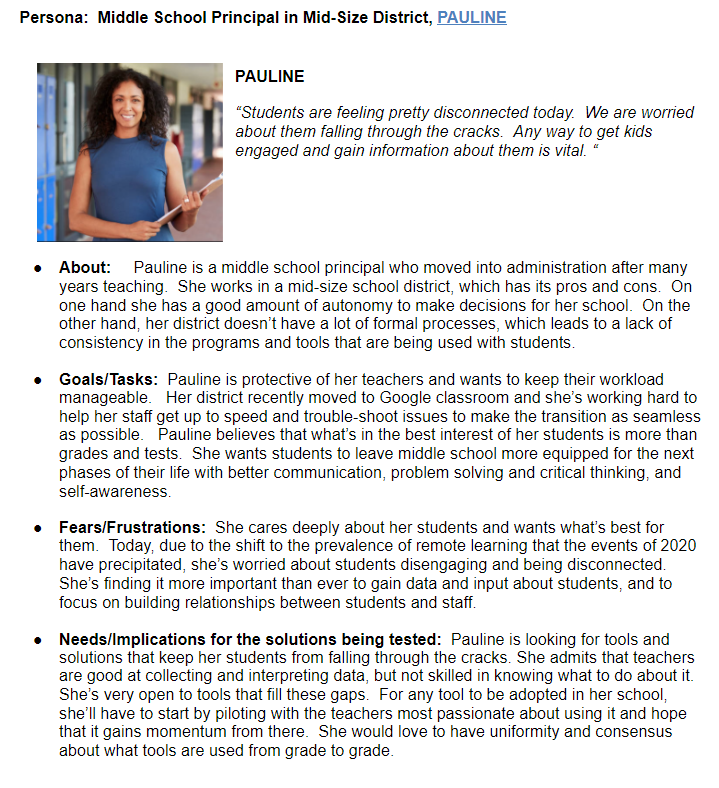 ‹#›
©2020 Vecteris – FOR INTERNAL USE ONLY – DO NOT DISTRIBUTE
Competitive Differentiation Grid
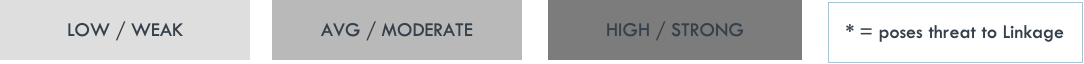 ‹#›
©2020 Vecteris – FOR INTERNAL USE ONLY – DO NOT DISTRIBUTE
Competitive Positioning
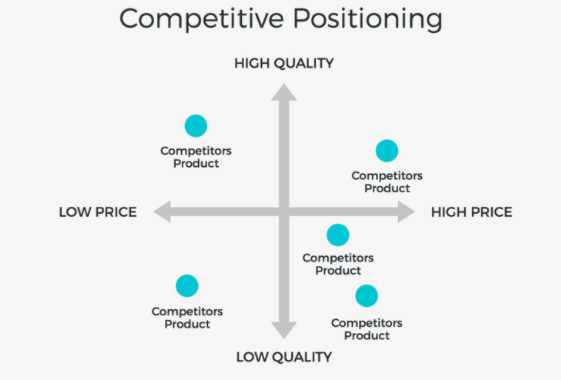 High Quality
US
2
4
High Price
Low Price
Competitor 1
3
Low Quality
‹#›
©2020 Vecteris – FOR INTERNAL USE ONLY – DO NOT DISTRIBUTE
Customer Journey / Experience Maps
‹#›
©2020 Vecteris – FOR INTERNAL USE ONLY – DO NOT DISTRIBUTE
Marketing Tactics for Awareness & Demand Gen (w/assets & goals)
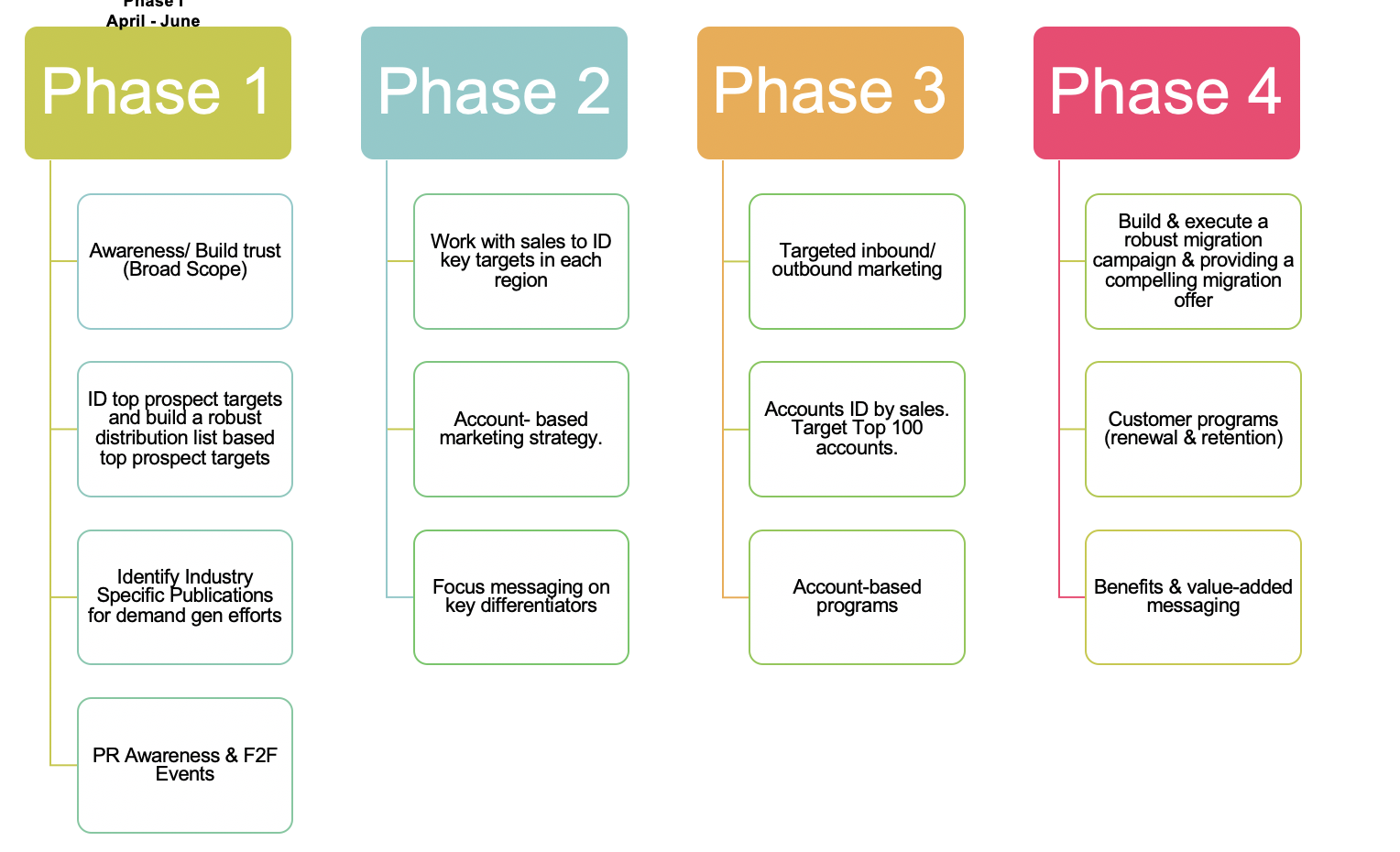 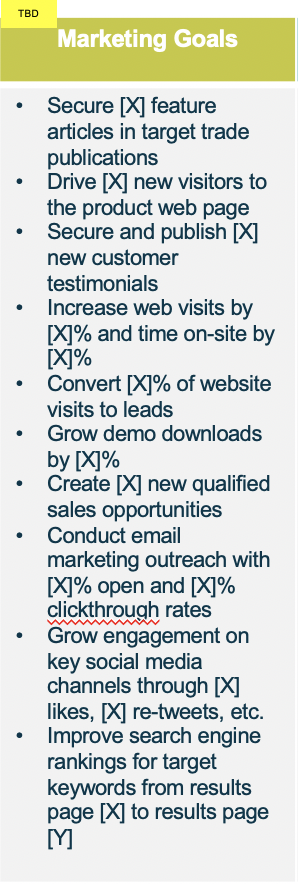 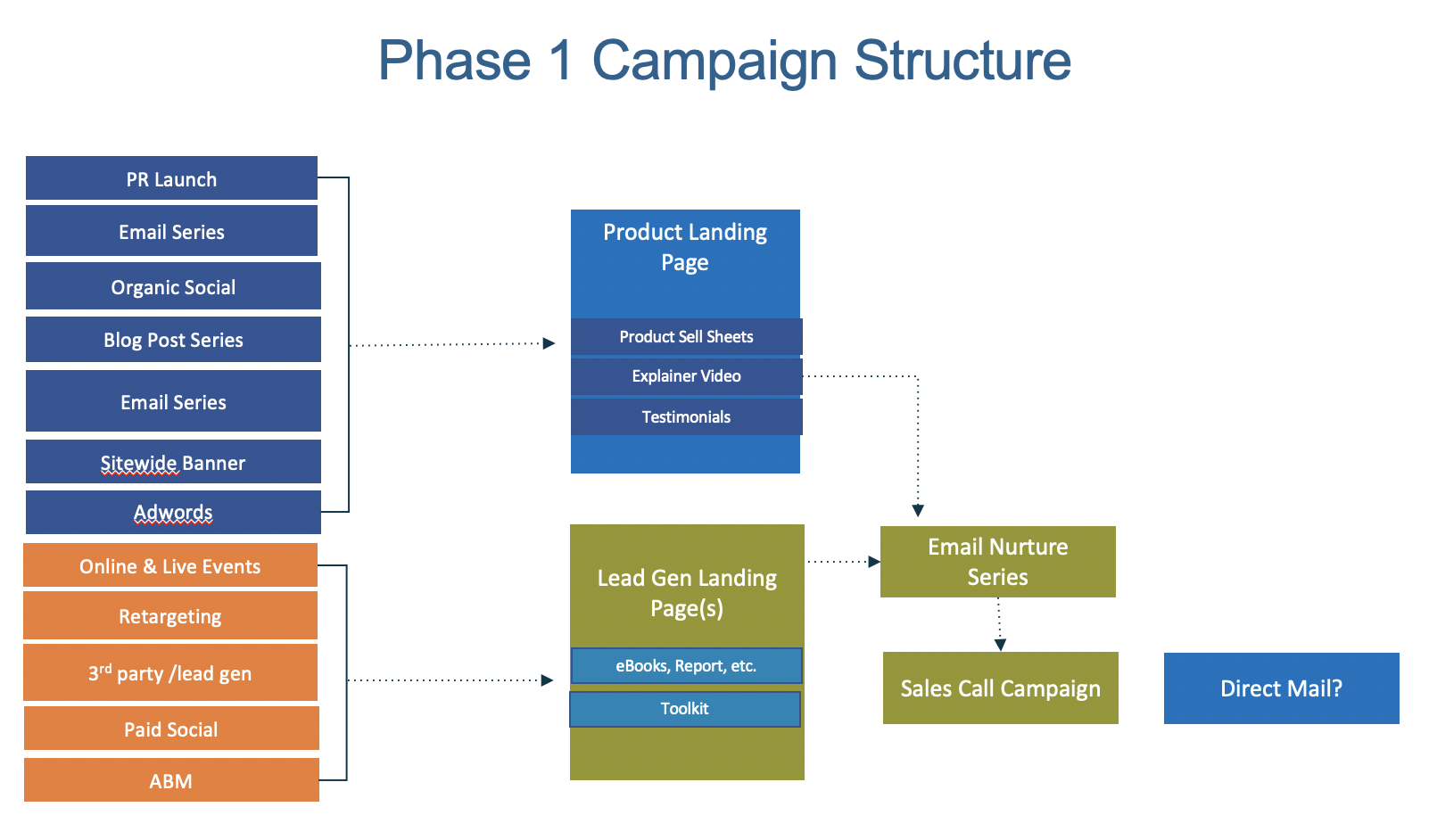 ‹#›
©2020 Vecteris – FOR INTERNAL USE ONLY – DO NOT DISTRIBUTE
Defined Sales Process
‹#›
©2020 Vecteris – FOR INTERNAL USE ONLY – DO NOT DISTRIBUTE
ROI Template
[Header]
Product:
Tagline: 
Intro Paragraph:
Cost avoidance or value generated summarized
Product features:                                                                                           Cost Displacement 
Feature			                                                                                $12,000
Feature                  
Feature                                                                                                      		 $10000
Feature                                                     				                             $500-2,000
Feature                                                                             				 $1,000-$3,000
Implementation Consultant Support                                                                         $15,000-$60,000 
Product Benefit:                                                                                    Value Created
Benefit 1                                                                                  $5,000-$6,000 per person
Benefit 2		                                                           $8,000-$10,000 per team
‹#›
©2020 Vecteris – FOR INTERNAL USE ONLY – DO NOT DISTRIBUTE
FAQ / Objection Handling
‹#›
©2020 Vecteris – FOR INTERNAL USE ONLY – DO NOT DISTRIBUTE